Проект для детей старшего дошкольного возраста «Былинные богатыри –защитники Земли Русской» «Гордиться славою предков не только можно, но и должно».        А. С. Пушкин
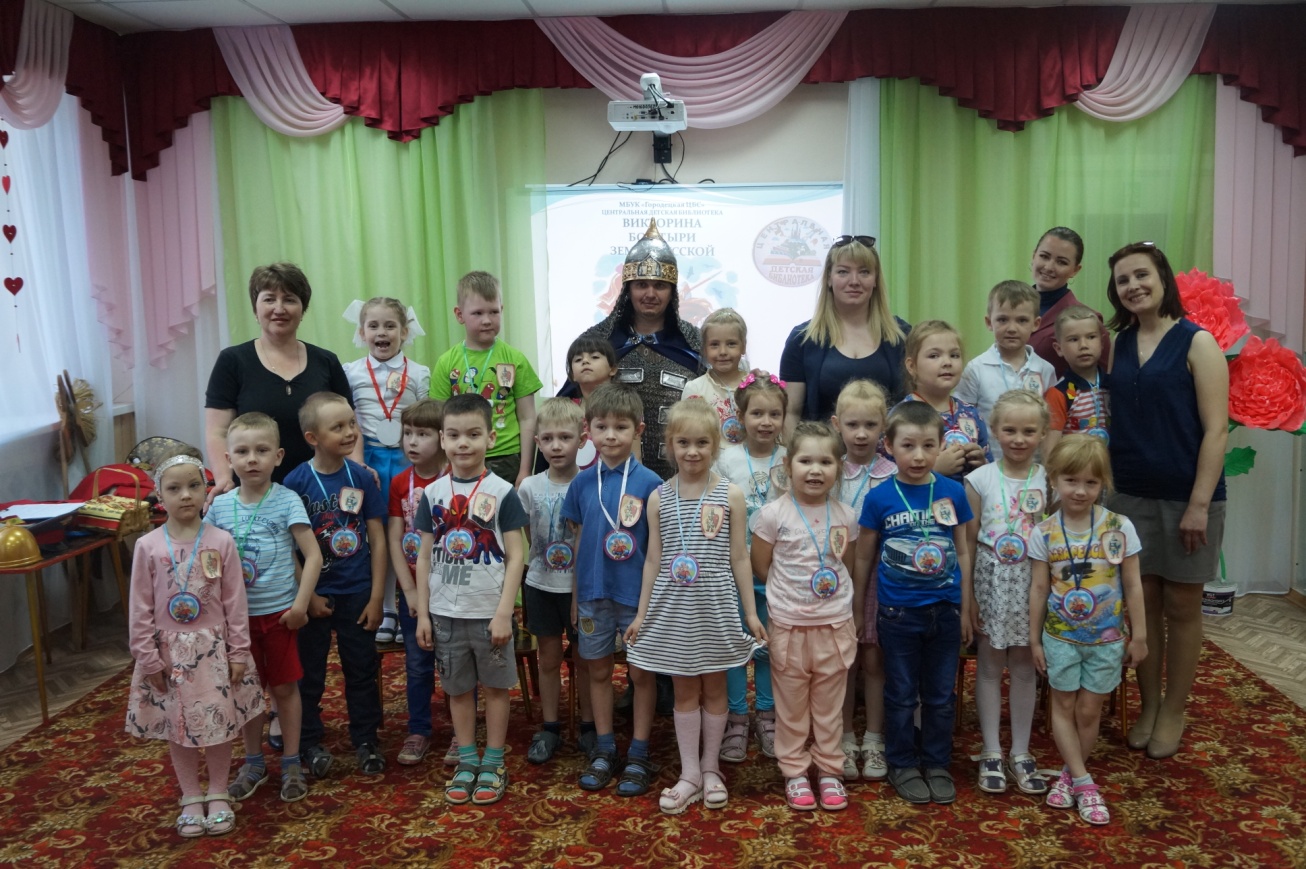 Подготовила воспитатель первой квалификационной категории Спицина Надежда Константиновна
Паспорт проекта
Вид проекта: Познавательно-творческий групповой 
Продолжительность проекта: 1 учебный год
 Участники проекта:
 дети старшей группы
 педагоги ДОУ
 психолог
 музыкальный руководитель 
родители воспитанников
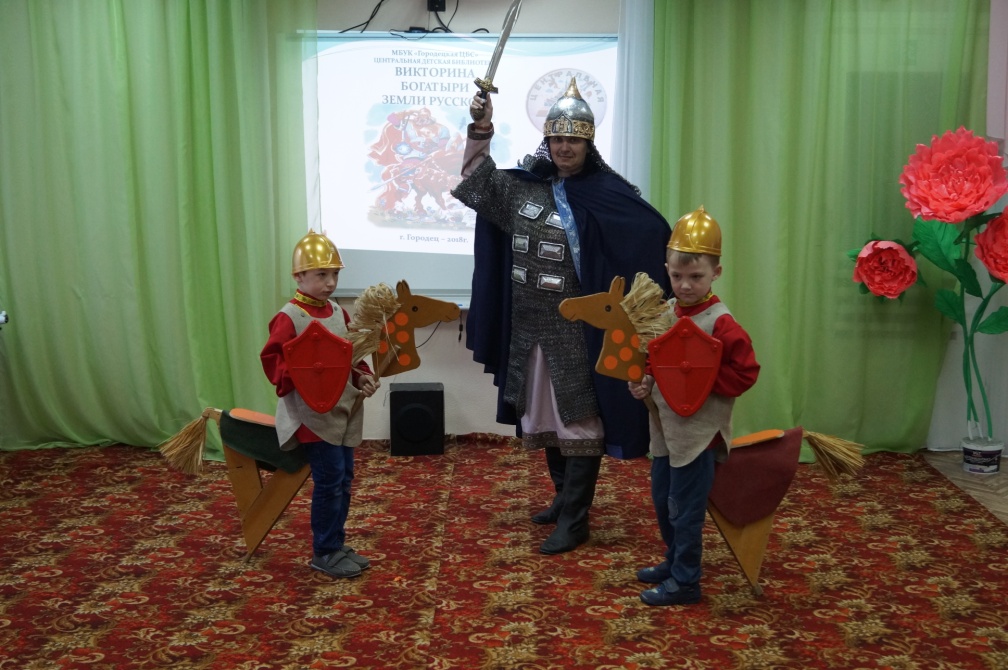 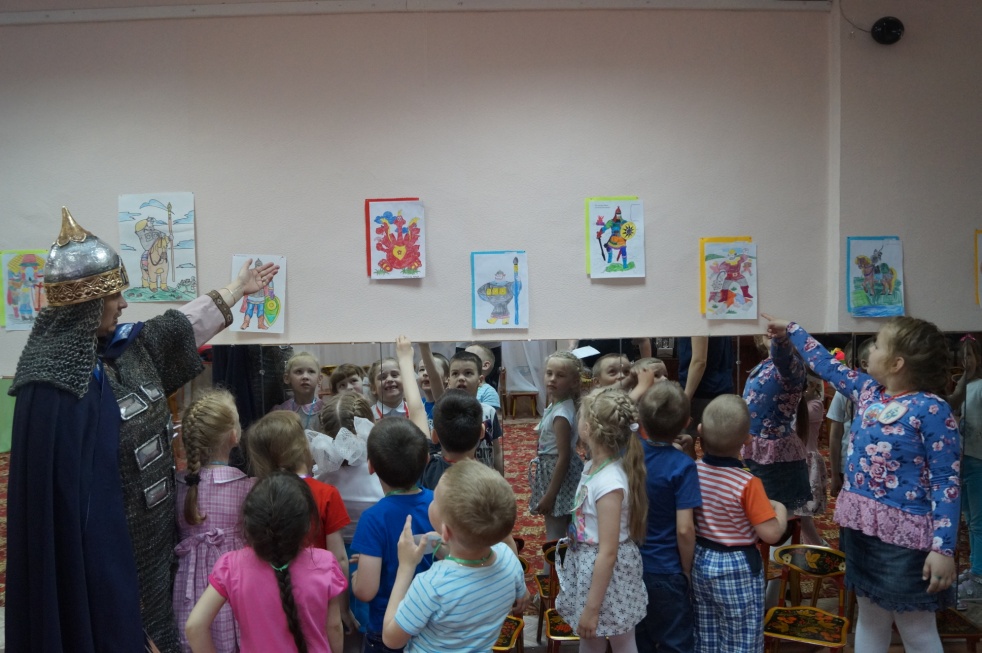 Актуальность темы:
В настоящее время жизнь диктует необходимость возвращения к приоритетам любви к Отечеству. Любовь к Родине – это одно из самых сильных чувств. Поэтому важно, чтобы ребенок уже в дошкольном возрасте чувствовал причастность к своей Отчизне, личную ответственность за родную землю и ее будущее. За период дошкольного детства важно сформировать у детей представление о богатырской славе и верности русского народа своему Отечеству. 
           В былинах, легендах бережно хранятся образы героев- защитников  Родины, которые могут служить примером доблести, верности своему Отечеству.
            В связи с этим особую значимость приобретает знакомство детей дошкольного возраста с жизнью древней Руси, её героями, героическими событиями, которые происходили в России.
             В ходе ознакомления детей с былинами у детей возникли вопросы «Как называлась одежда и доспехи  богатырей?», «Какое оружие у них было?», «Как стать богатырем?». Мы сделали вывод, что у детей недостаточно сформированы  представления о былинных богатырях.
Цель проекта:
Формирование духовности, чувства патриотизма у детей старшего возраста через знакомство с былинами и легендами русского народа.
        Приобщение родителей к участию в жизни детского сада и социализации ребёнка через поиск и внедрение эффективных форм работы.
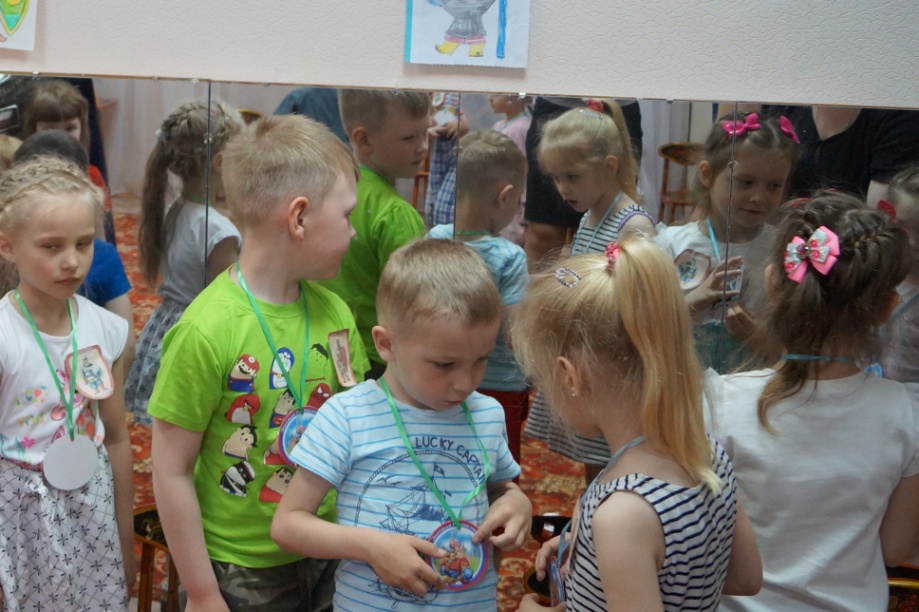 Задачи проекта:
Формировать представление о героическом прошлом русского народа Древней Руси, великих русских богатырях-защитниках земли русской.
 Познакомить с произведениями литературы и искусства о русских богатырях. 
Вызвать интерес к языку былин, преданий о богатырях. 
Раскрыть понятие «былинный богатырь». 
Изучить характерные детали одежды, вооружения, доспехов. 
Развивать умение создавать творческие работы совместно с родителями на тему «Былинные герои».
 Развивать свободное общение с взрослыми и детьми, в различных формах и видах детской деятельности .
Знакомить  детей с народными играми, народными героическими песнями и произведениями русских композиторов по этой теме.
Воспитывать чувство гордости за богатырскую силу истории родной страны.
 Осуществление просветительской деятельности в рамках патриотического воспитания среди родителей и окружающих ребенка взрослых.
Реализация проекта
1 этап- подготовительный
Обозначение актуальности и темы будущего проекта:
 • Постановка цели и задач;
 • Создание проблемной ситуации для детей;

Что мы знаем? Что мы хотим узнать?
Кто такие богатыри?
Как звали русских богатырей?
С кем сражались?.
Кого защищали?
Какое оружие у них было?
Как стать богатырём?
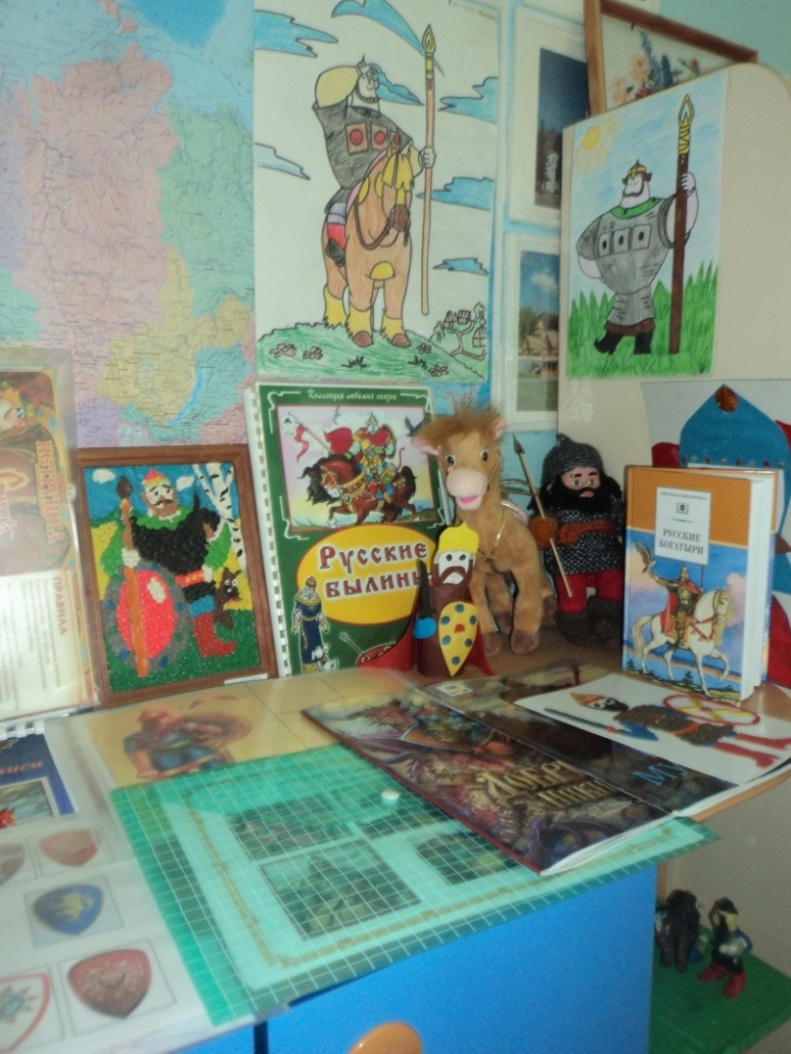 • Работа с методическим материалом, литературой по данной теме;
• Подбор наглядно- дидактических пособий, демонстрационного материала;
• Размещение рекомендаций, консультаций в 
родительский уголок по теме проекта.
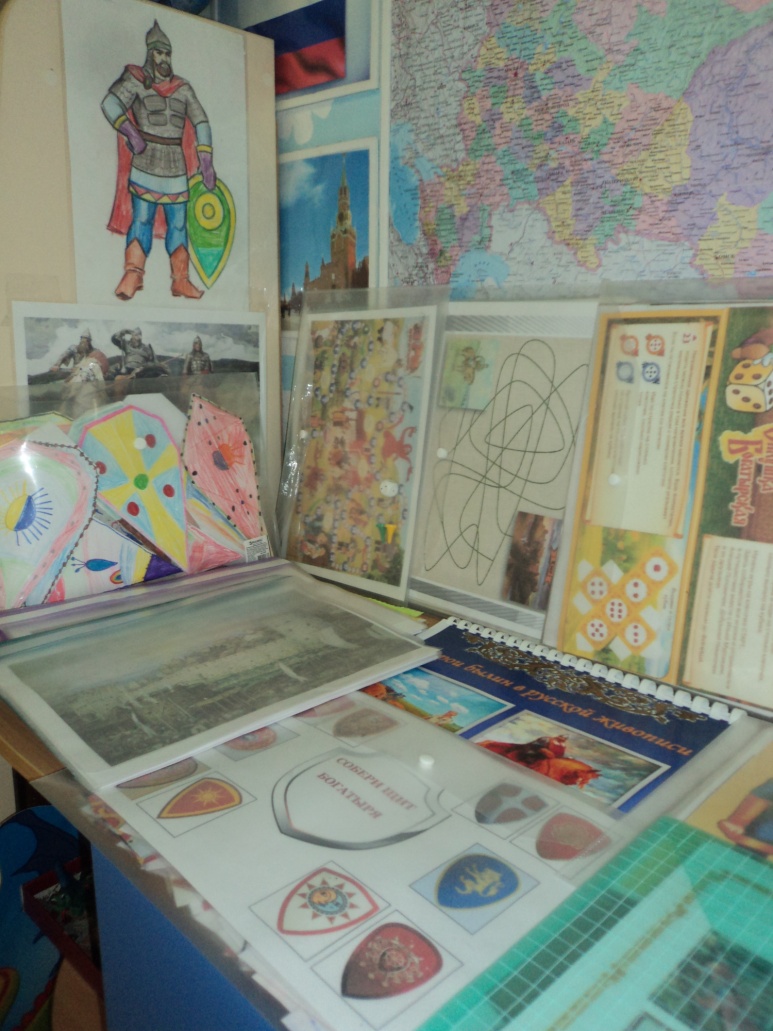 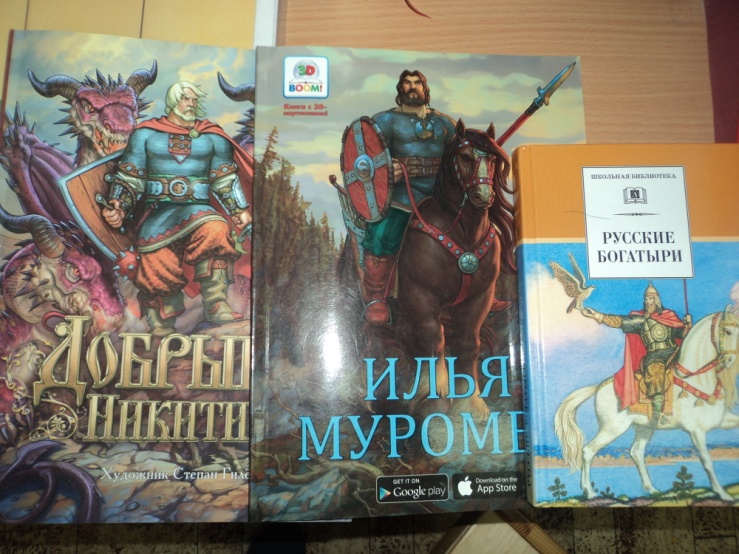 2 этап- практический
Осуществление образовательной деятельности в рамках  проекта:
•В  ходе совместной деятельности педагога с детьми в режимных  моментах;
 • В ходе организованной образовательной деятельности;
 • В процессе самостоятельной деятельности детей.
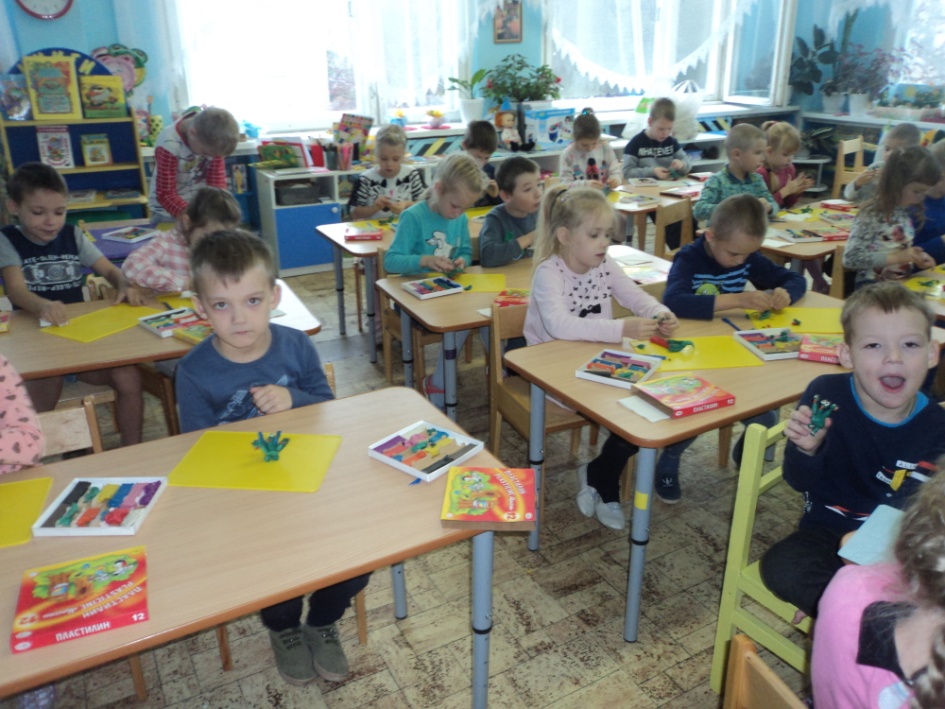 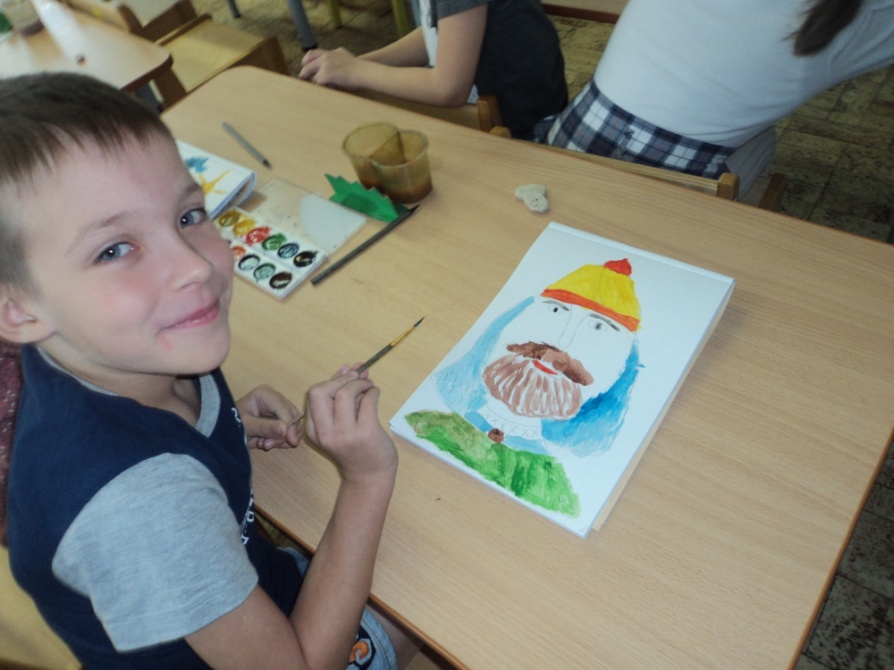 Формы работы:
       - рассматривание картин: В.М. Васнецов «Богатыри», «Гусляры»,  «Богатырь», «Витязь на распутье», Н.Рерих «Илья Муромец»;
       -  составление рассказов по картине В. Васнецова «Богатыри»;
      - составление детьми творческих рассказов на тему «Если бы я был богатырем»;
      - придумывание сказок о богатырях;
      - знакомство с пословицами и поговорками о Родине и ее защитниках;
      - рассказ воспитателя об эпохе Древней Руси с показом иллюстраций;
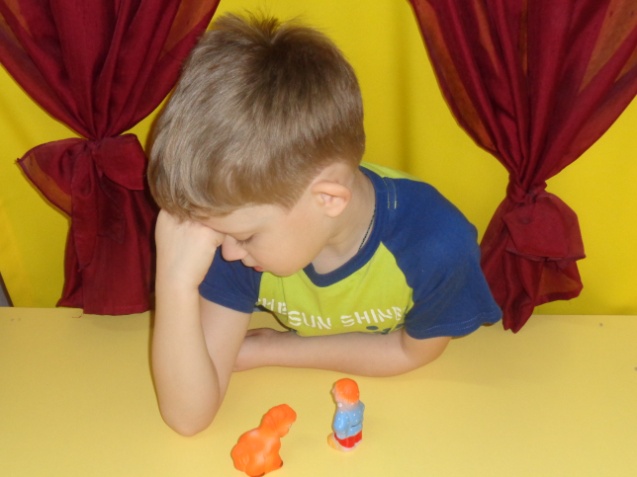 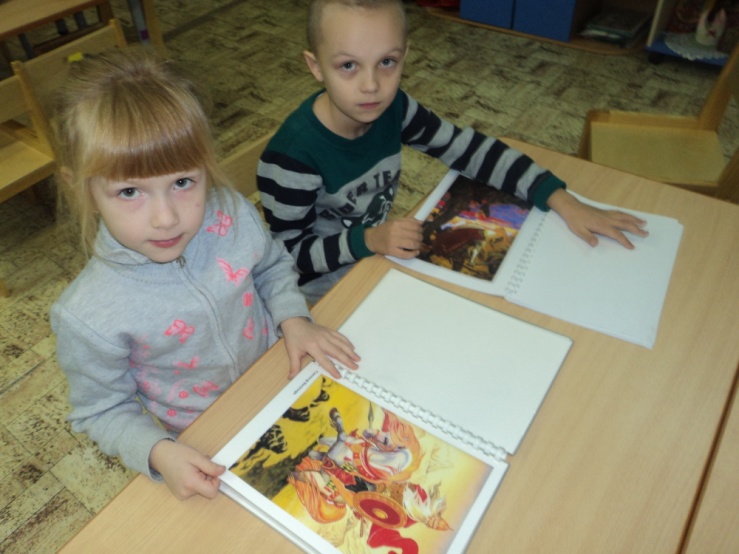 Чтение художественной литертуры:
И. Карноухова  «Русские богатыри»
 -   «Былины об Илье Муромце, Алеше Поповиче и Добрыне Никитиче», «Ставр Годинович», «Добрыня и Змей», «Садко», «Илья Муромец и соловей разбойник» .
 - энциклопедия «Моя Родина Россия»;
 - альбомы: «Доспехи и оружие богатырей», «Иллюстрации к русским былинам», «Герои былин в русской живописи»;
 - загадки, пословицы, поговорки о силе, смелости,
 храбрости русских богатырей.
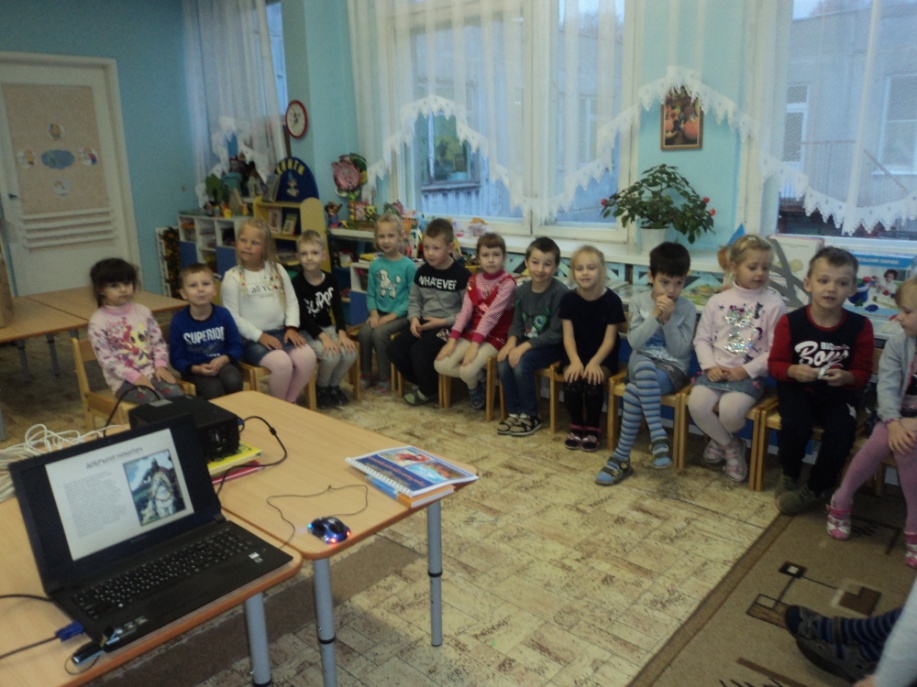 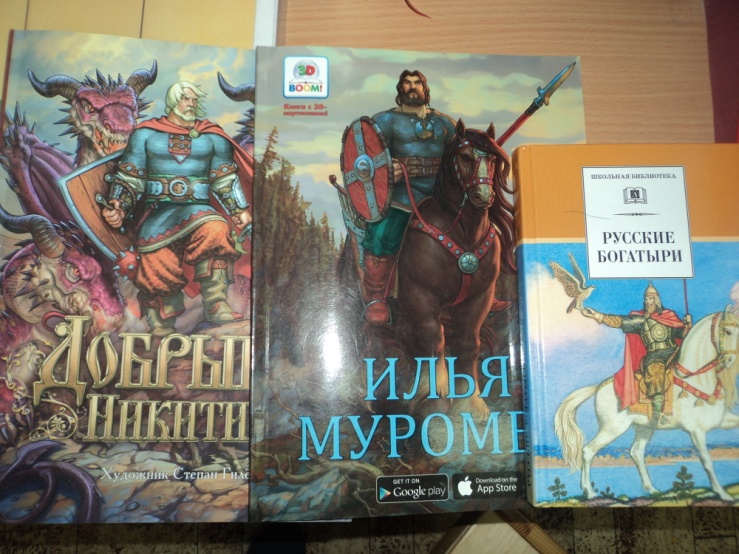 -беседы-рассуждения «Как жили  наши предки», «Кто такой   русский богатырь?», «Подвиги русских богатырей», «Как стать богатырем?»
-  просмотр презентации «В мире русских былин»; «Защитники древней Руси», «Ремёсла на Руси»;
- просмотр мультипликационных фильмов  о былинах и богатырях; 
- коллекционирование иллюстраций к былинам;
- моделирование макета «Былинные богатыри».
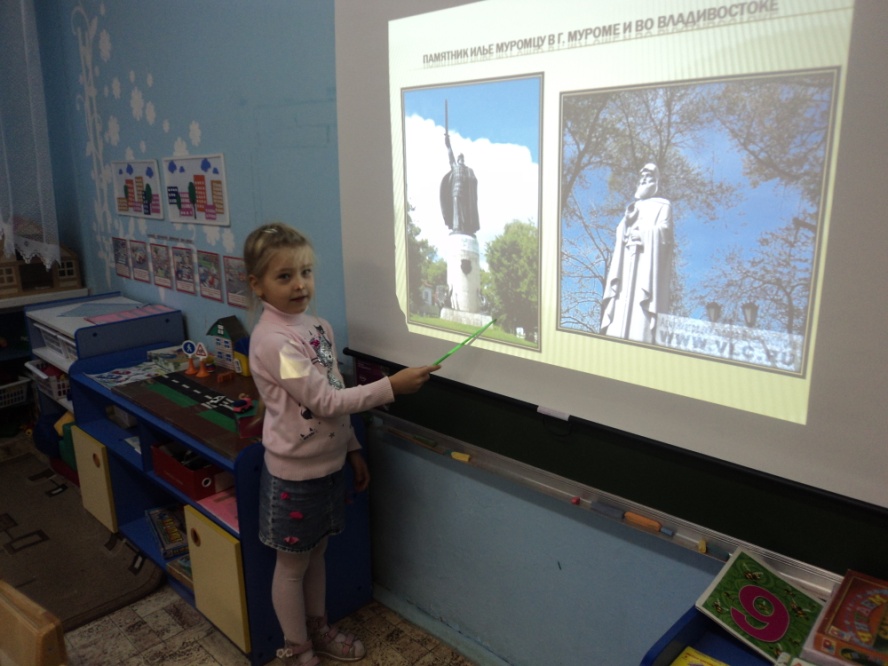 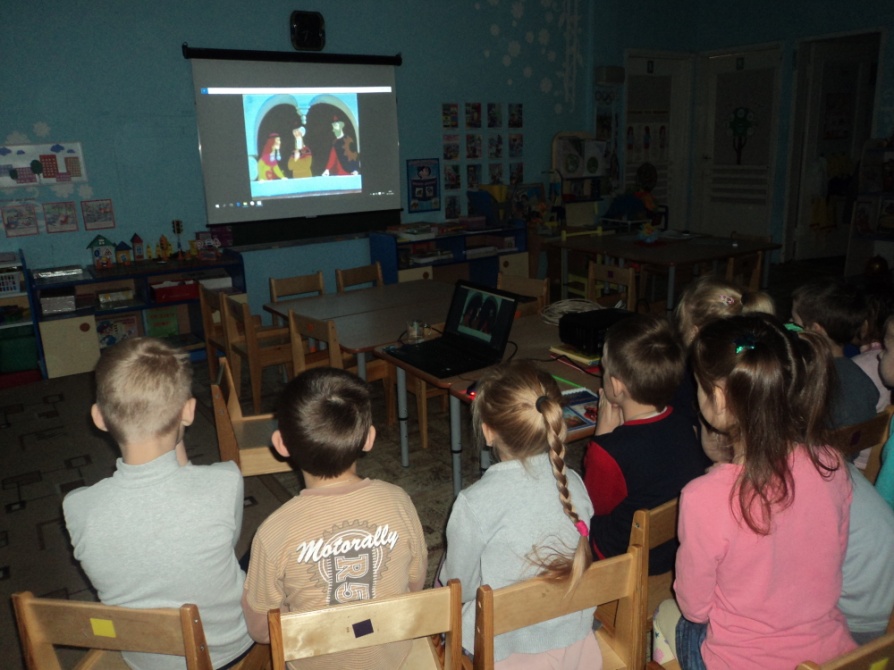 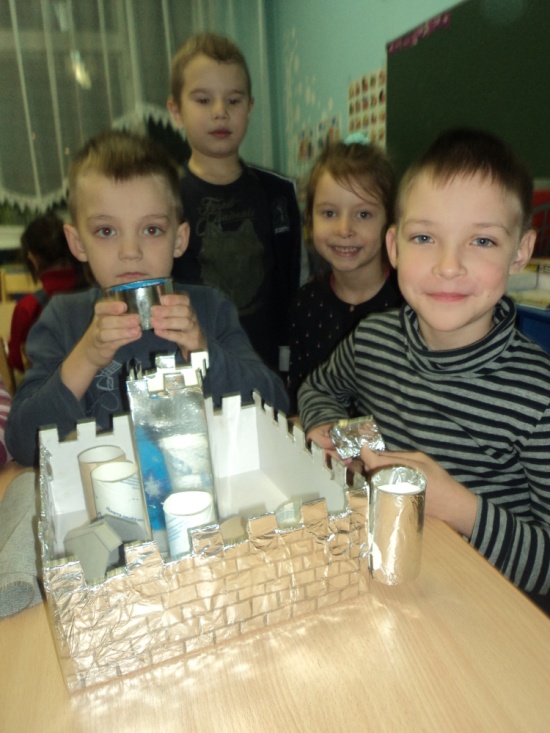 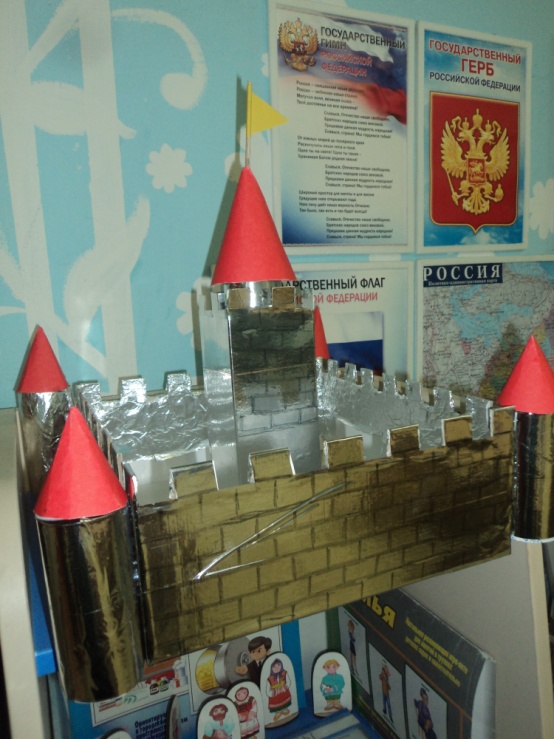 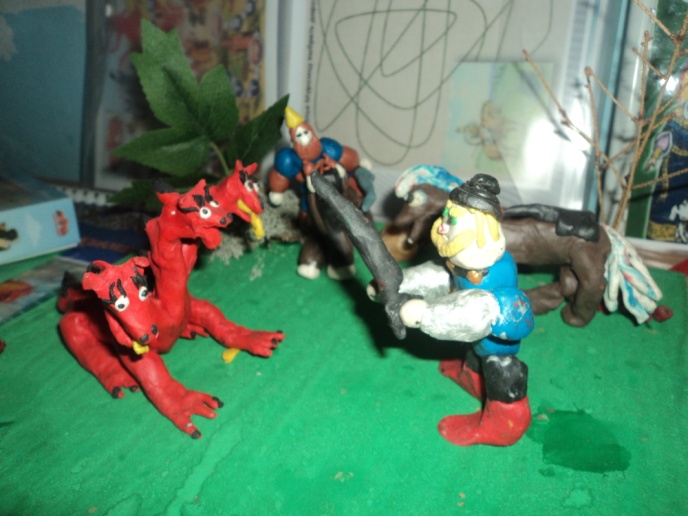 Художественно-эстетическое развитие:
-    рисование:  «Богатырь», «Богатырь на коне»; «Портрет Богатыря, «Оружие русских богатырей», «Сражение на Калиновом мосту»;
-     раскраски: «Богатыри», «Предводитель дружины»;
лепка:  «Богатырский  конь»; «Змей –Горыныч», «Богатыри»;
конструирование и ручной труд: «Крепость»  (из строительного материала), «Богатырский щит», (из бумаги), «Шлем» (из бумаги).
-     слушание звучания гуслей, былин в исполнении профессиональных артистов, музыкальных отрывков русских композиторов.
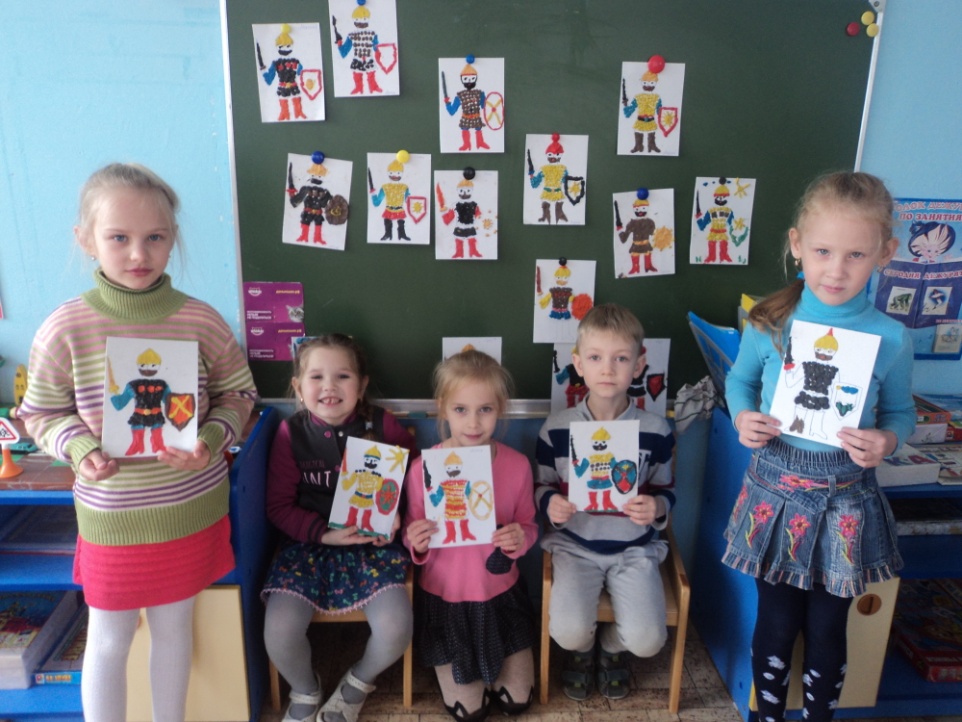 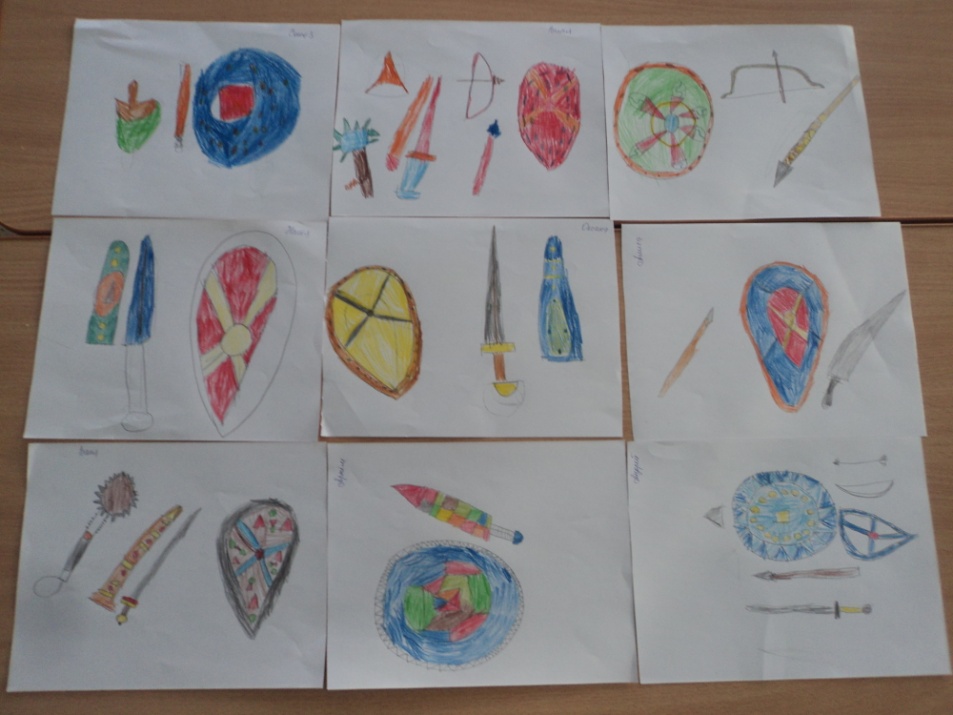 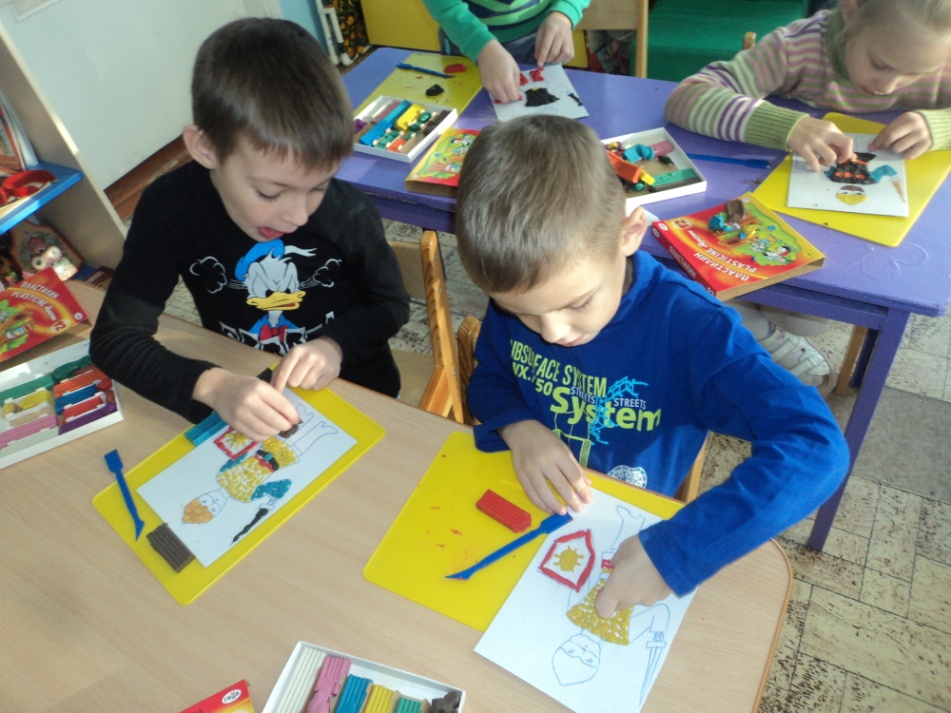 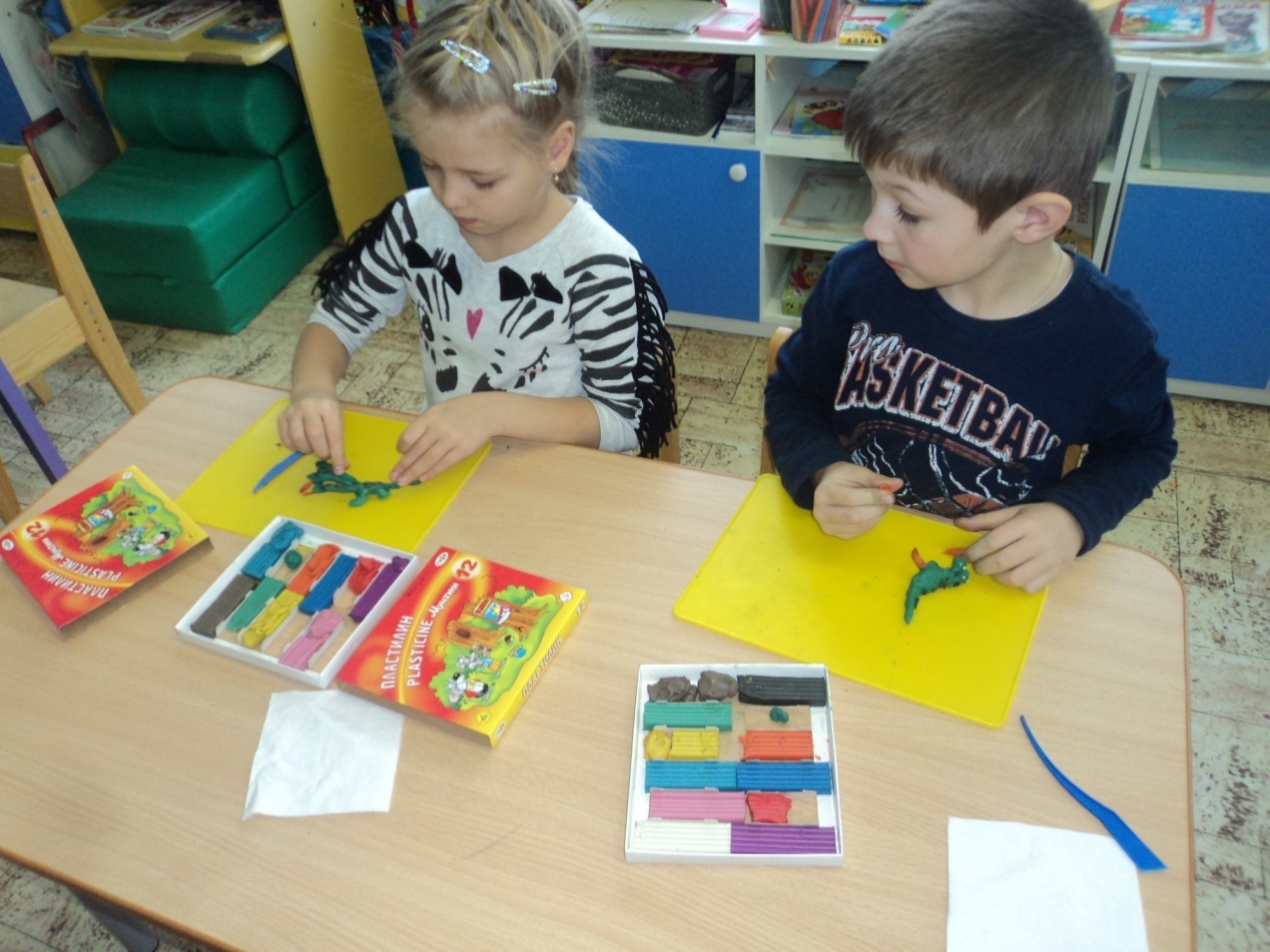 Игровая деятельность:
- сюжетно-ролевые игры: «Илья Муромец и Соловей-разбойник», «Три богатыря», «Богатыри охраняют землю русскую», «Добрыня Никитич и Змей Горыныч»;
- настольно-печатная игра   «Три богатыря»; лабиринты 
дидактические игры: «Что нужно богатырю?» «Угадай, о ком говорю», «Было - не было», «Узнай по описанию», «Помоги богатырю собраться в путь», «Герои русских былин»,  «С кем бились богатыри»,  «Богатыри земли русской», «Собери щит», пазлы и разрезные картинки.
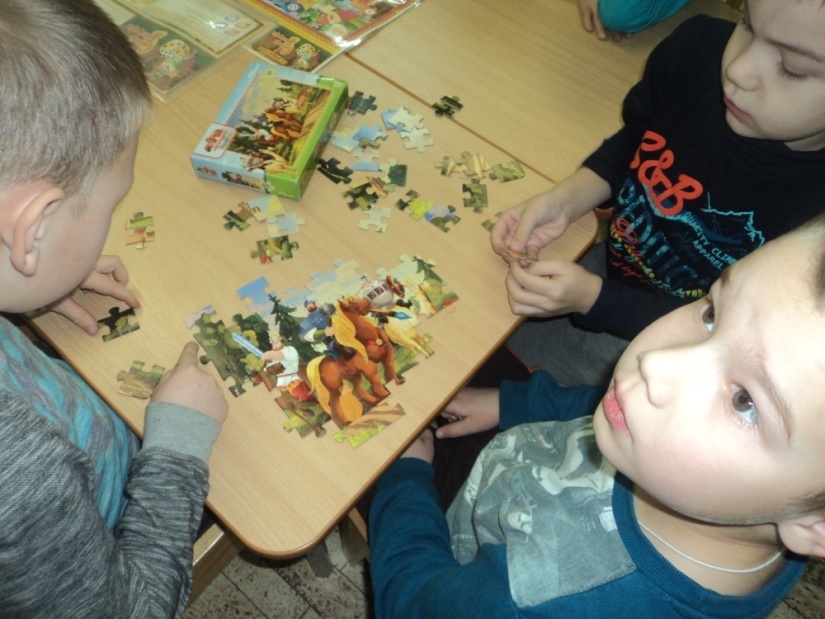 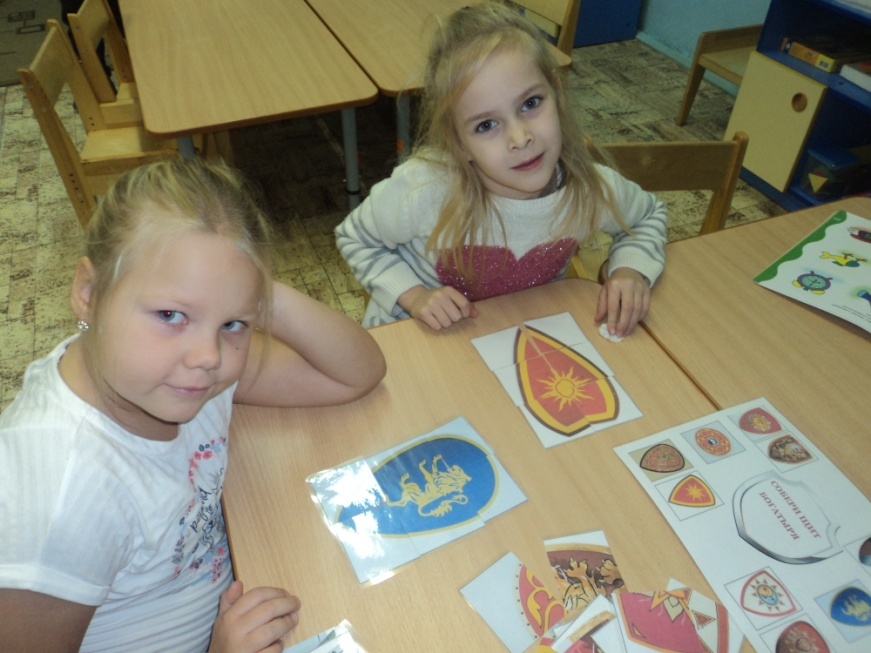 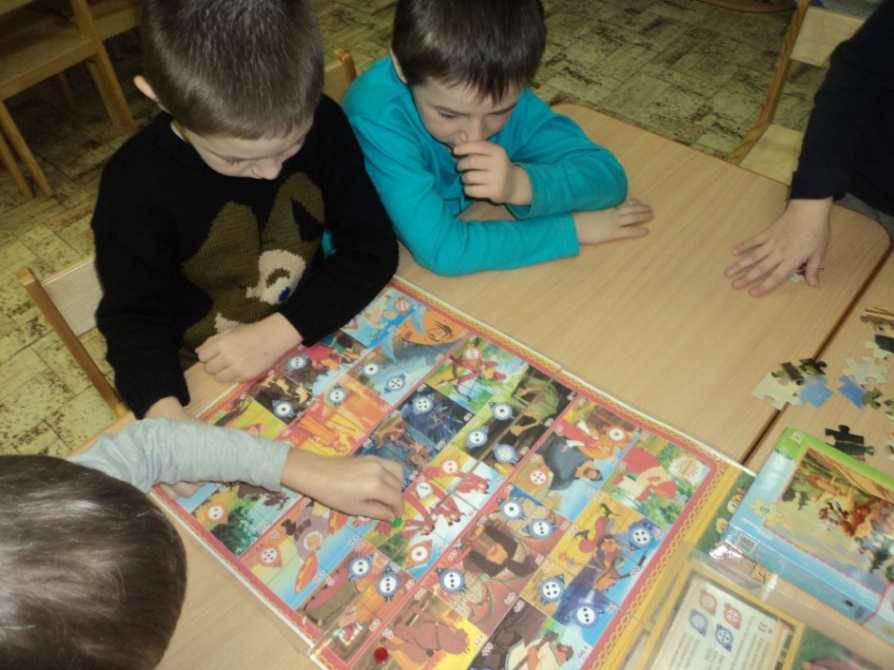 Посещение  мини-музея  «Встреча с русской стариной»
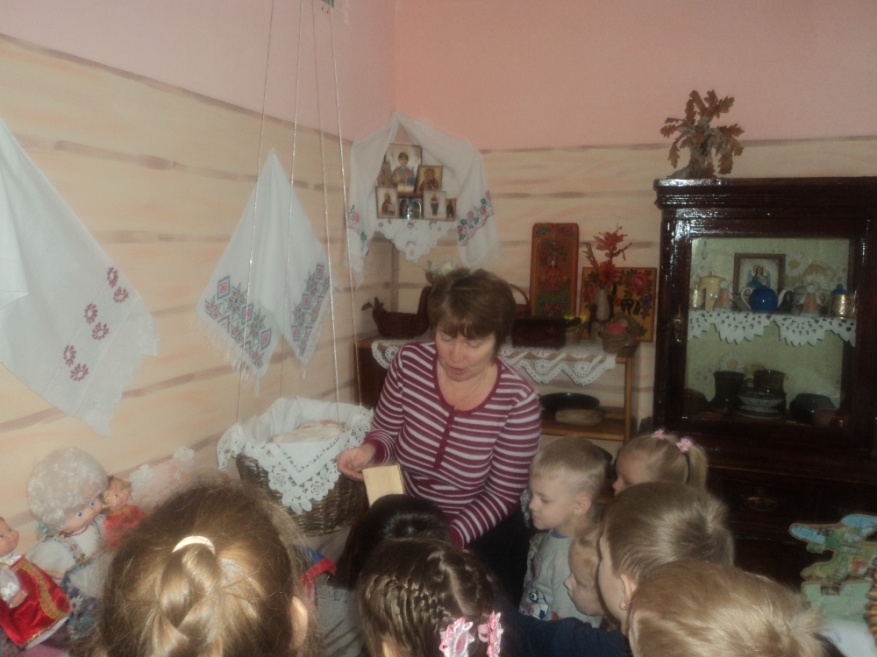 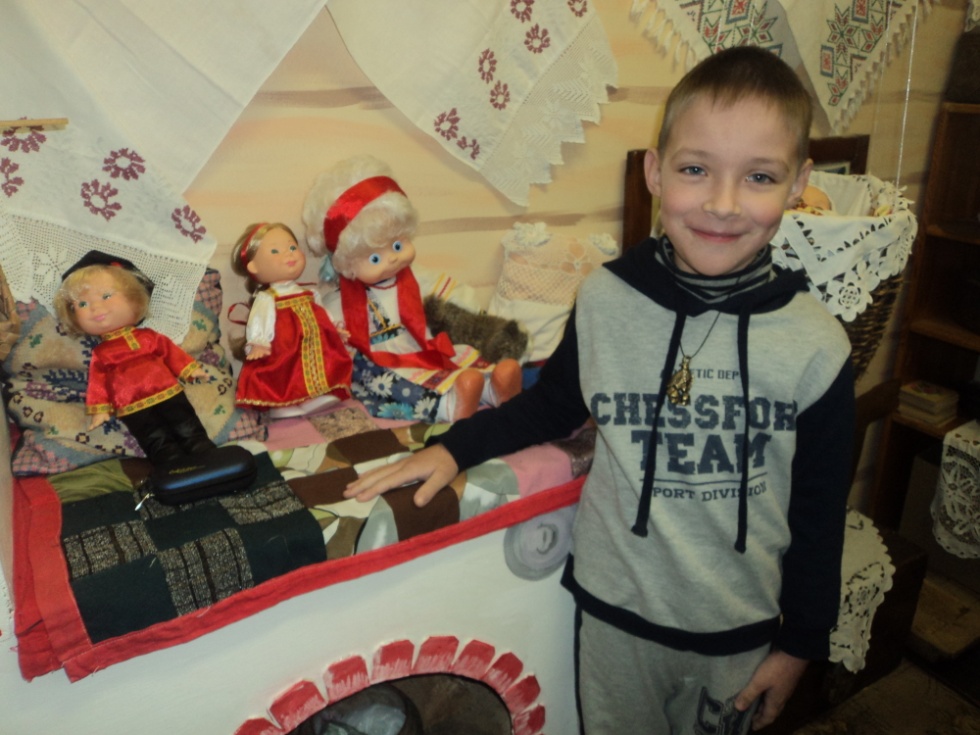 Взаимодействие с родителями:
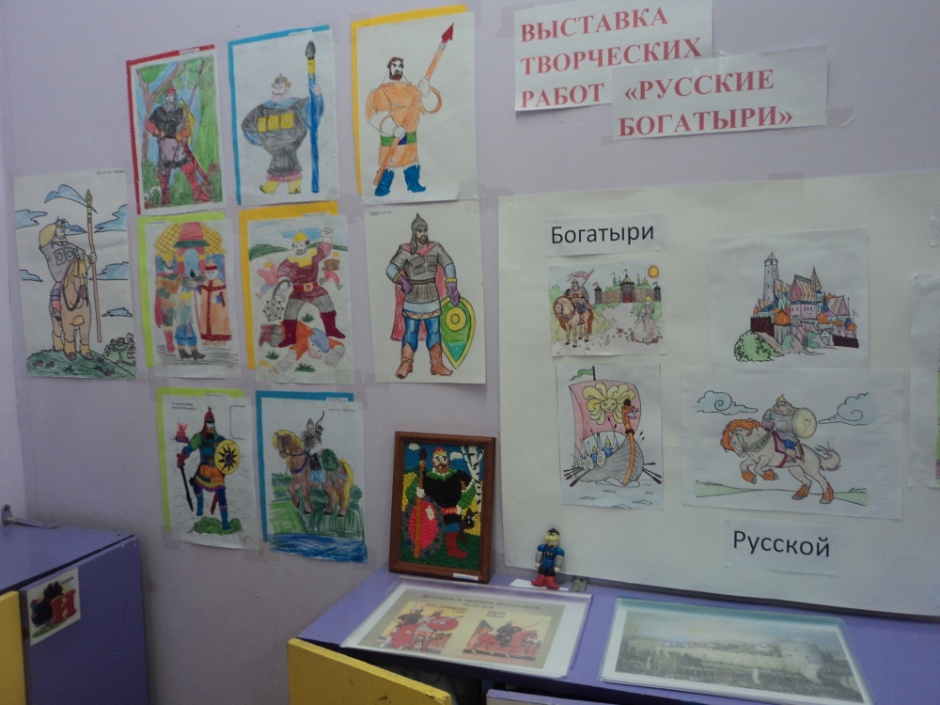 - чтение  детям энциклопедий и книг по данной теме;
- поиск информации вместе с детьми, в том числе в интернете;
- подбор  пословиц и поговорок о Родине и ее защитниках;
- изготовление богатырей;
- просмотр вместе с детьми  мультипликационных фильмов о богатырях;
- изготовление макета «Богатыри»;
подбор познавательной информации, аудио, 
видеоматериалов, презентаций по теме проекта.
-  выставка творческих работ детей и родителей.
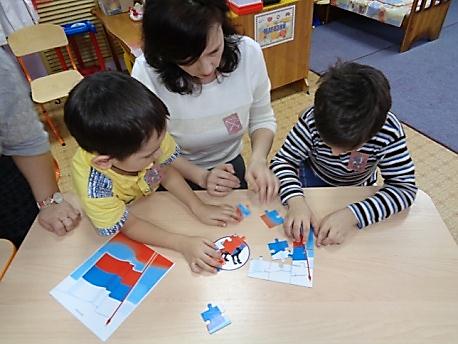 Художественное  творчество
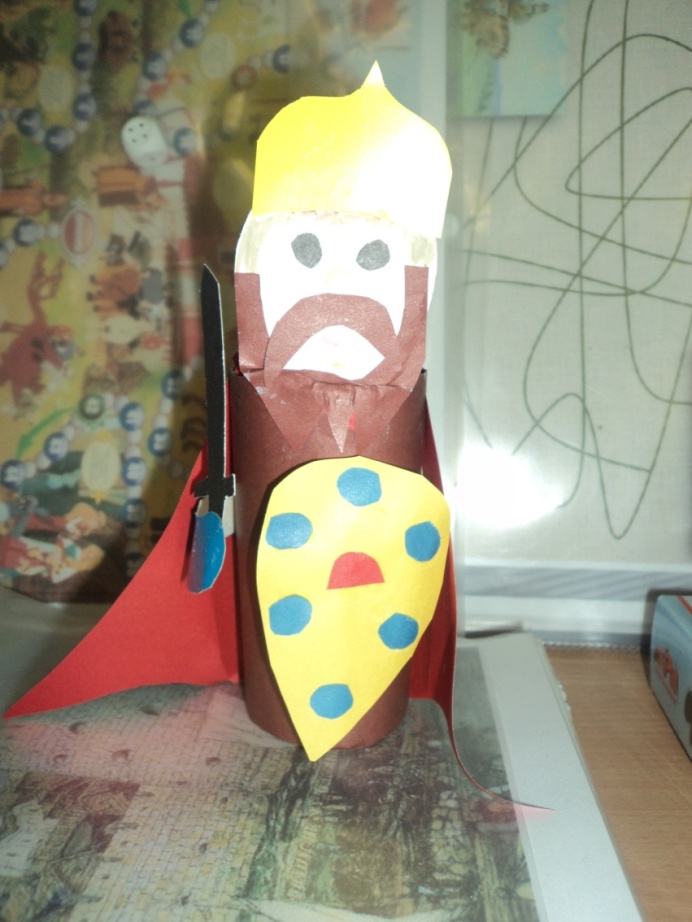 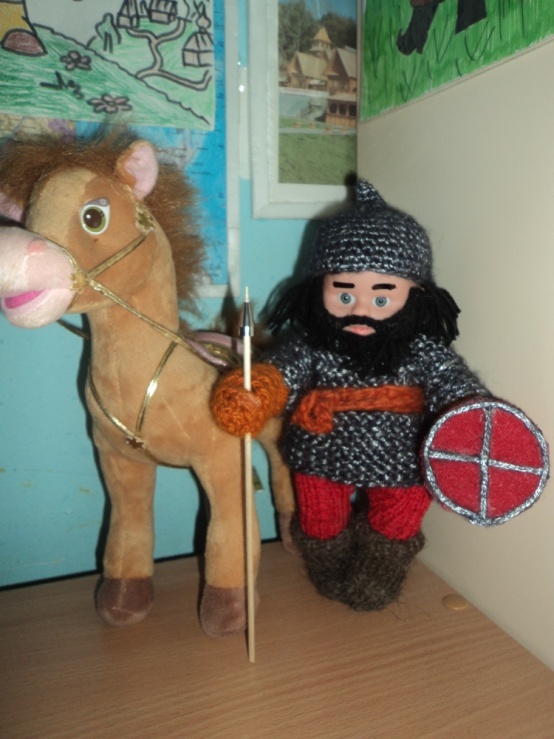 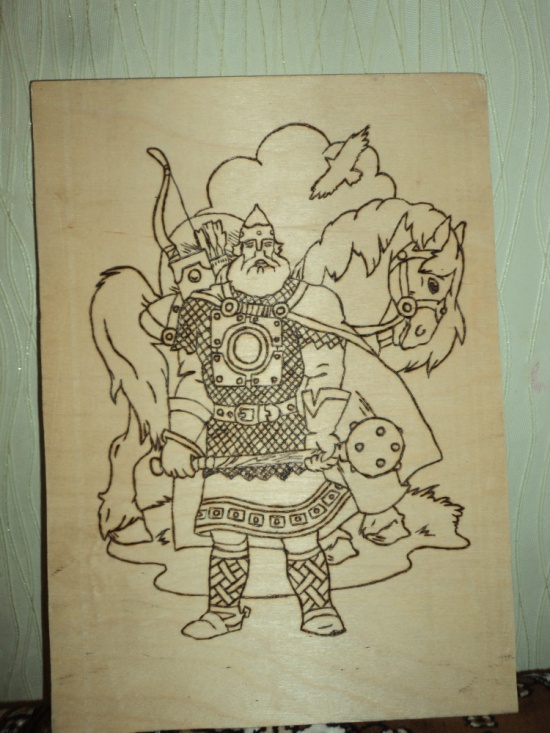 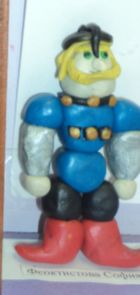 3 этап- заключительный
 Самореализация всех участников проекта
  Викторина по теме совместно с представителями детской библиотеки «Знатоки былин»;
 Открытое мероприятие  -   развлечение « Богатыри – защитники  земли русской»;
 Театрализованные мини-представления для детей ДОУ;
 Выставка детских работ по теме  « Былинные богатыри – 
        защитники земли русской»;
Презентация проекта перед  педагогическим коллективом.
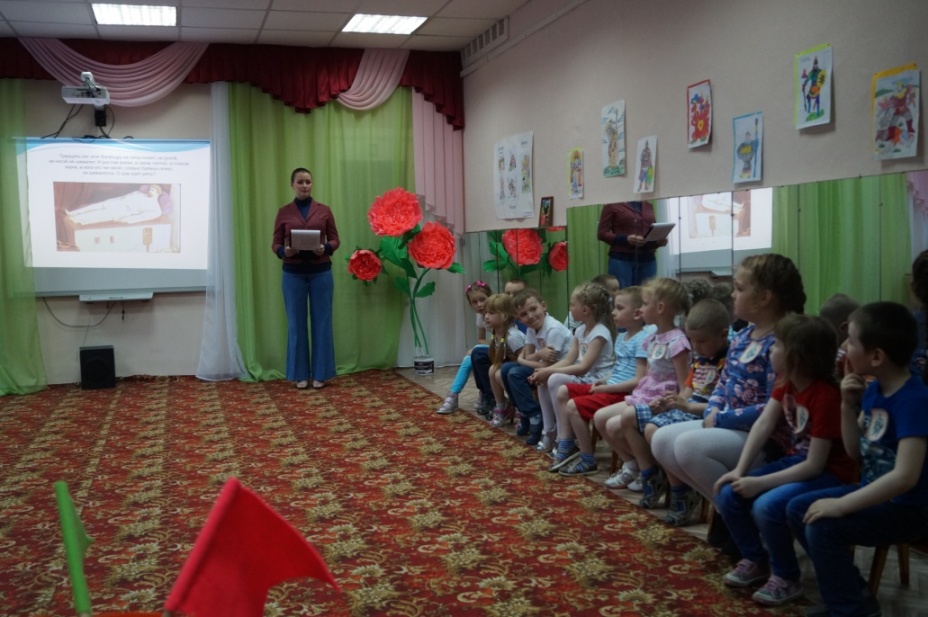 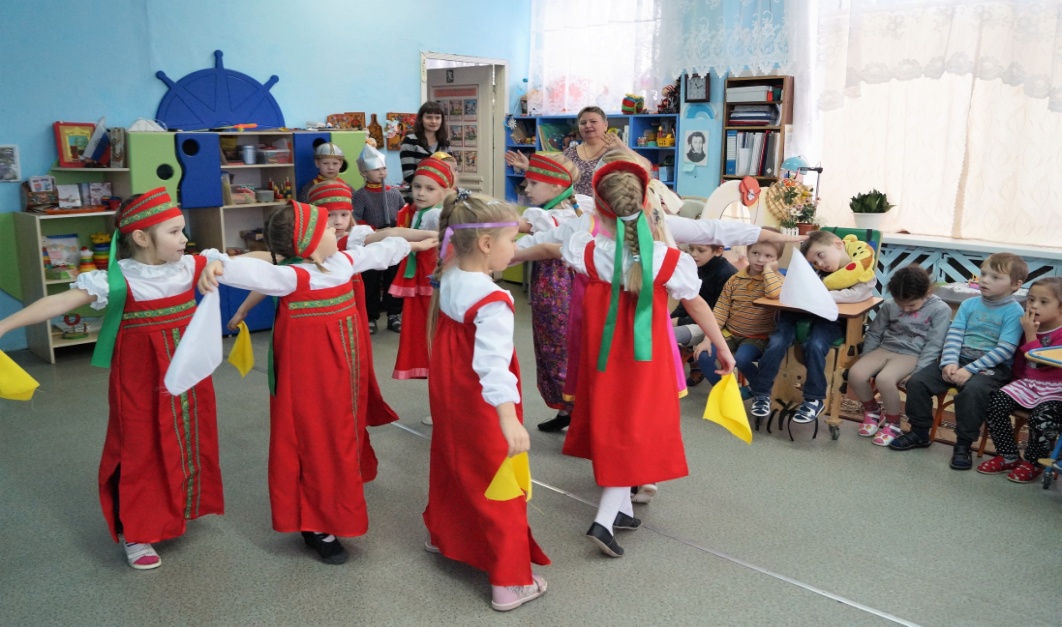 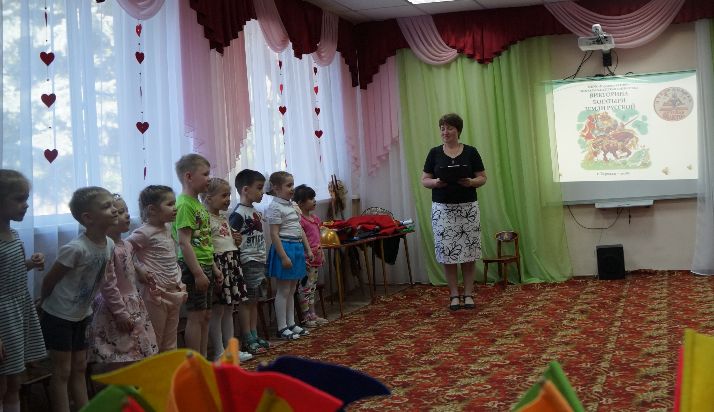 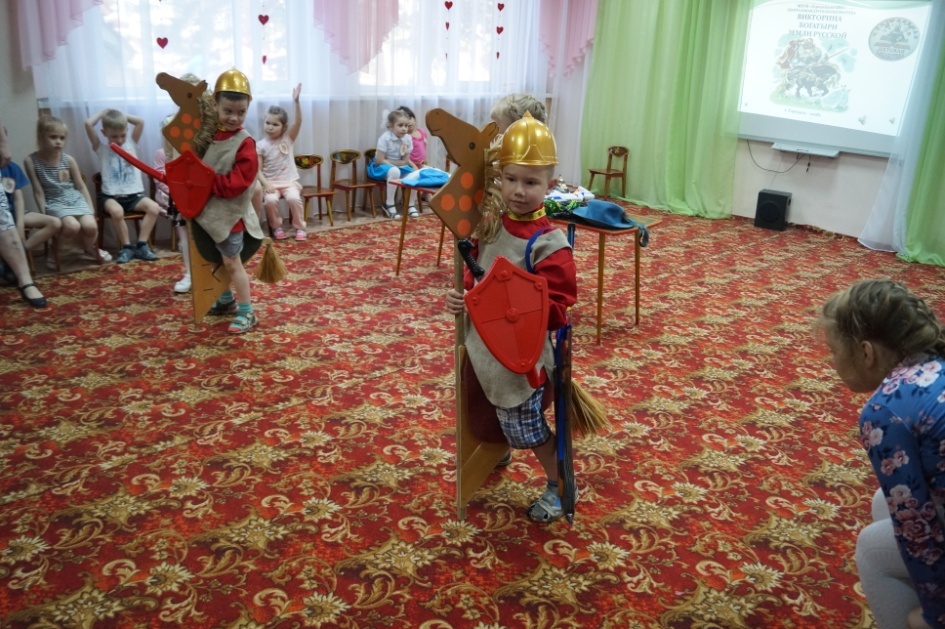 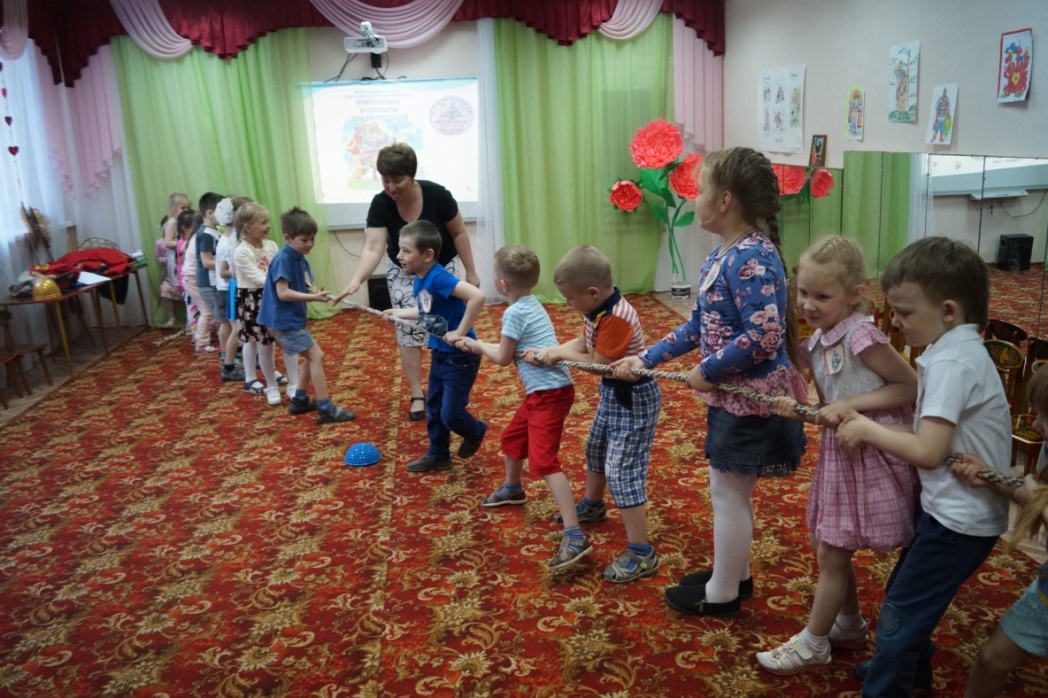 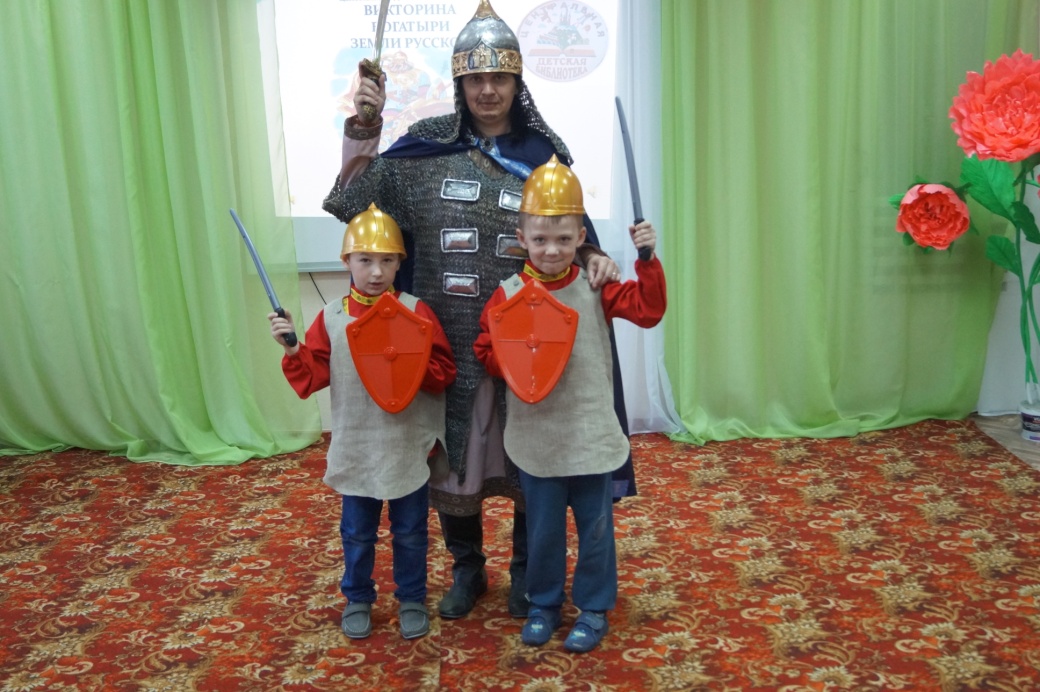